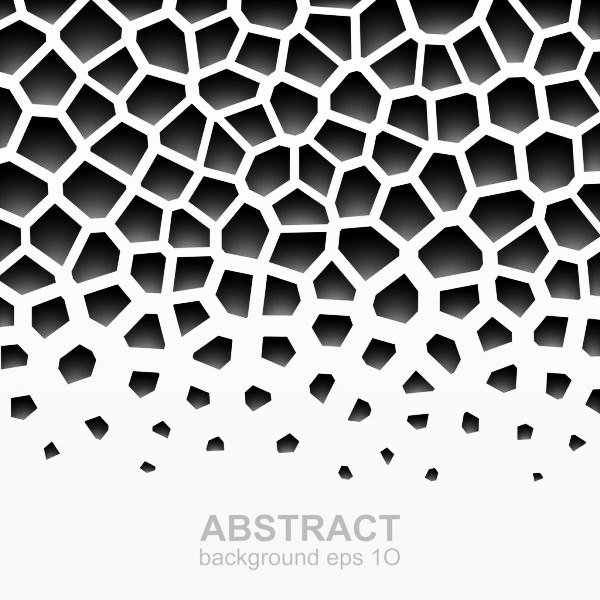 1:1 Interactive Architecture Prototypes
Week 3
Group 3 
Daphne, Julia, Pragya & Roy
Content
1. Analysis
1.1 - Context
1.2 - Materials
1.3 - Voronoi structures
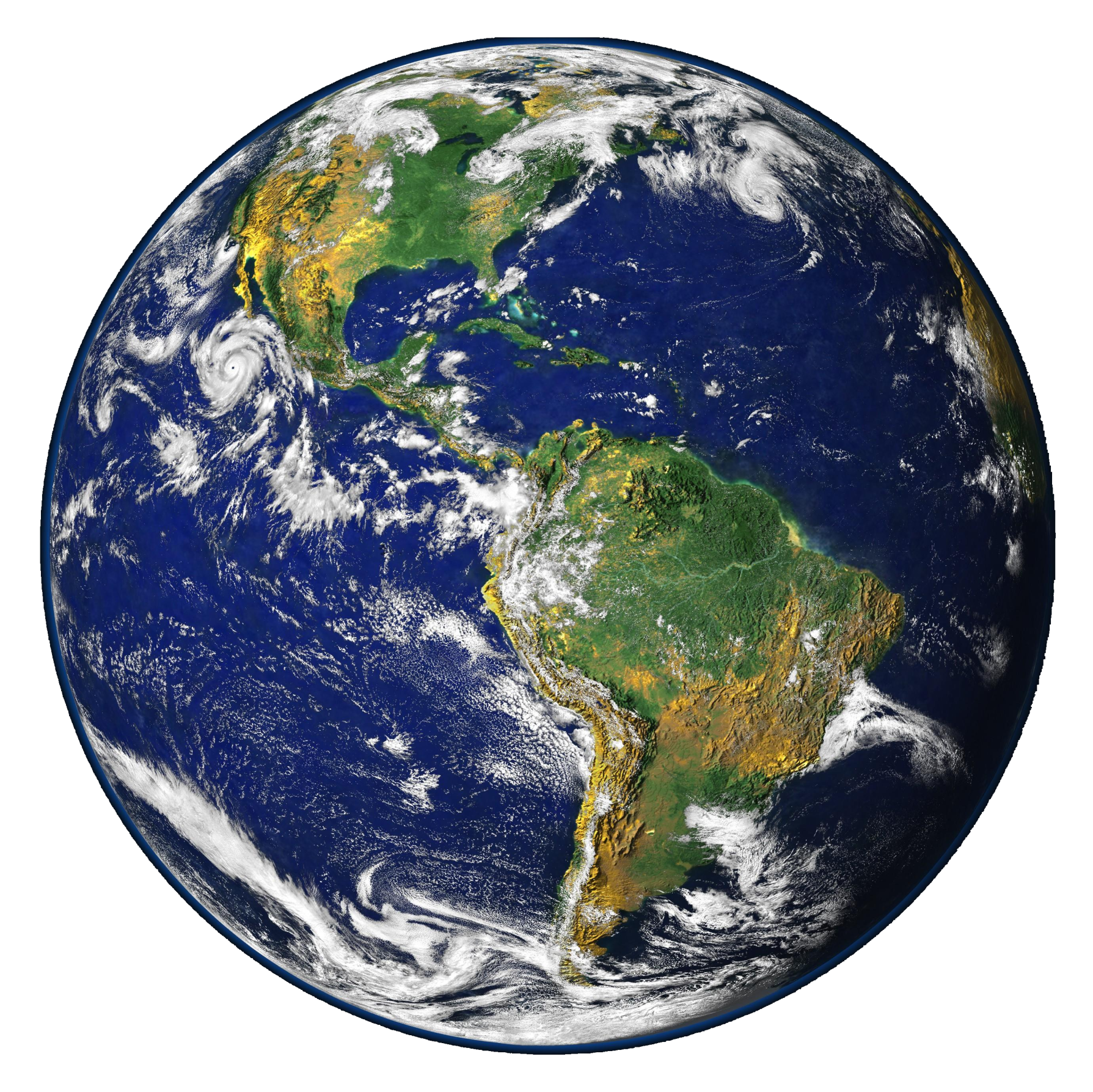 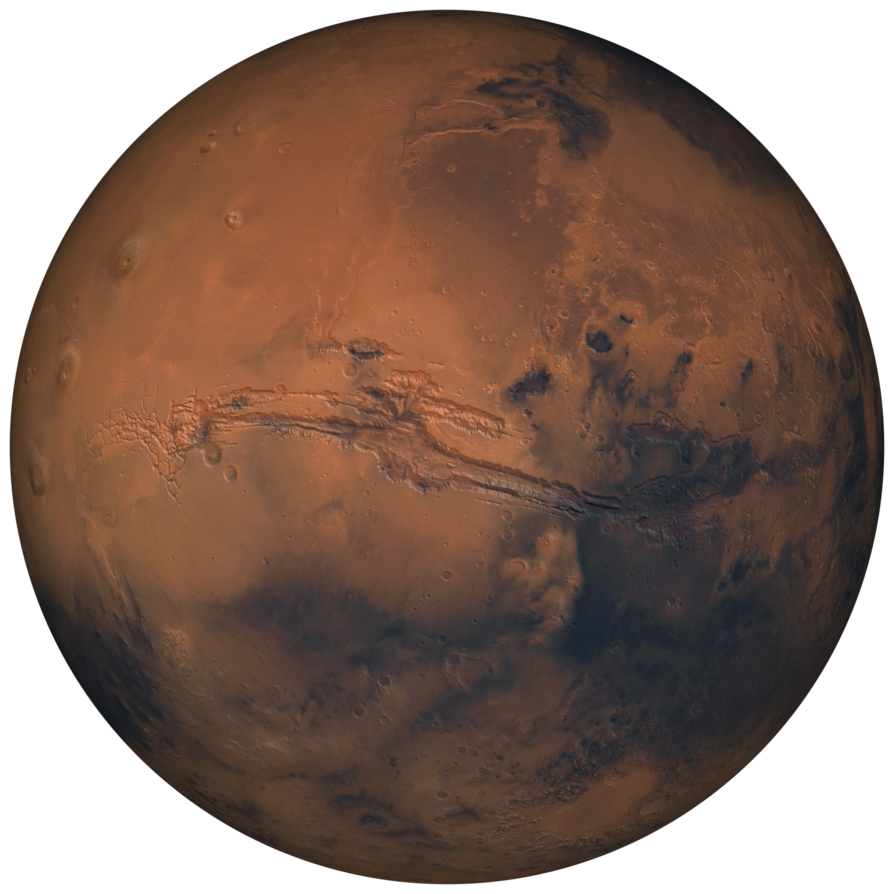 2. Design proposal
2.1 - First Concept
2.2 - Form
2.3 - Function
9 : 1
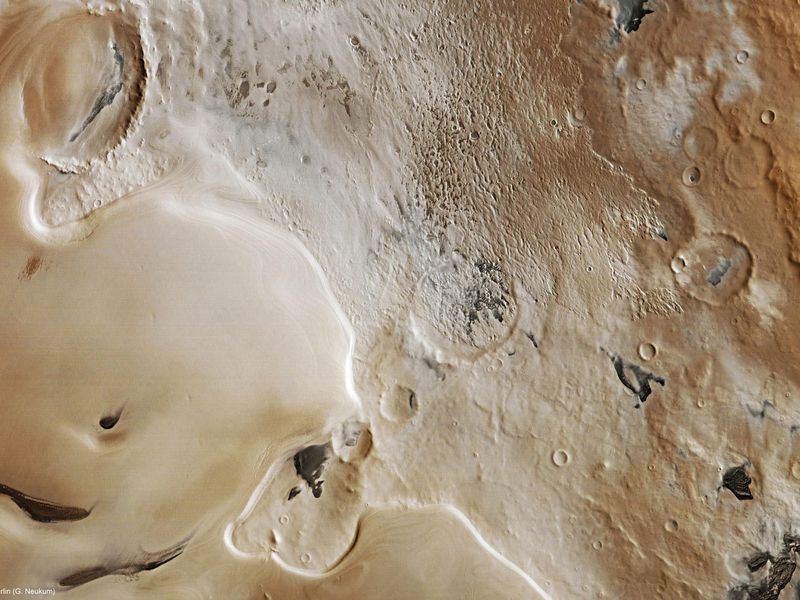 1.1 - Context
Climate & Weather
Snow fall
Wind storms
Cover all planet with dust
Wispy clouds
1/1000th of the Earth's water
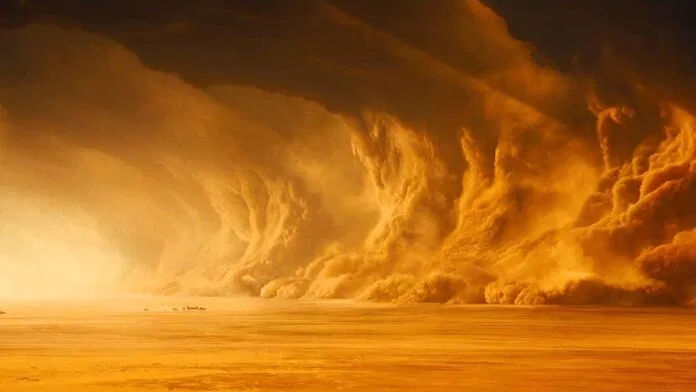 1.1 - Context
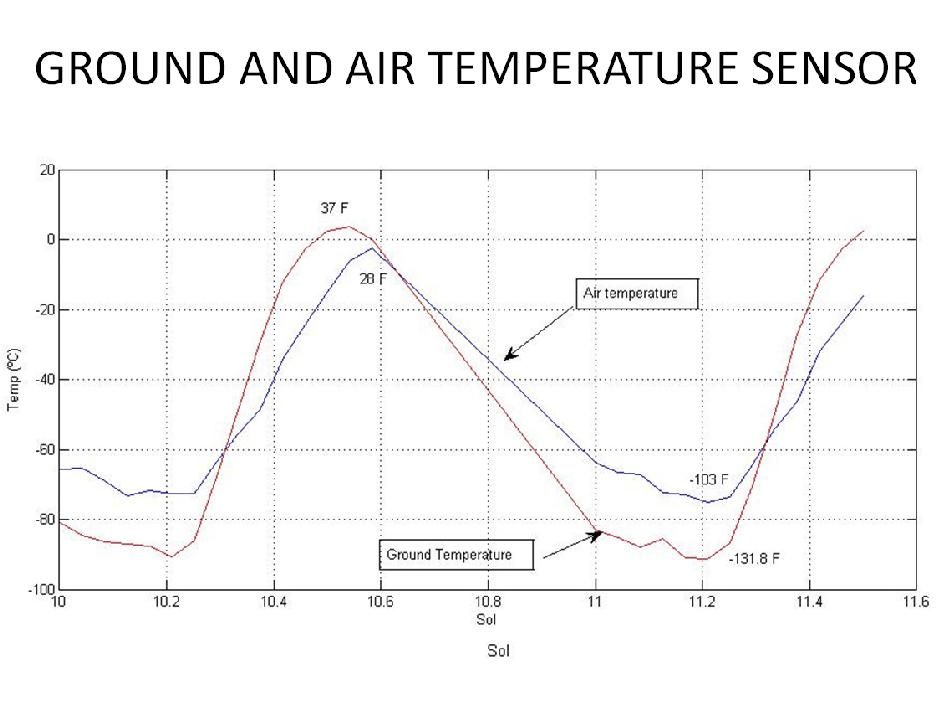 Climate & Weather
Annual surface temperature
Min. 120 K 
Max. 293 K
Daily surface temperature
90 K difference
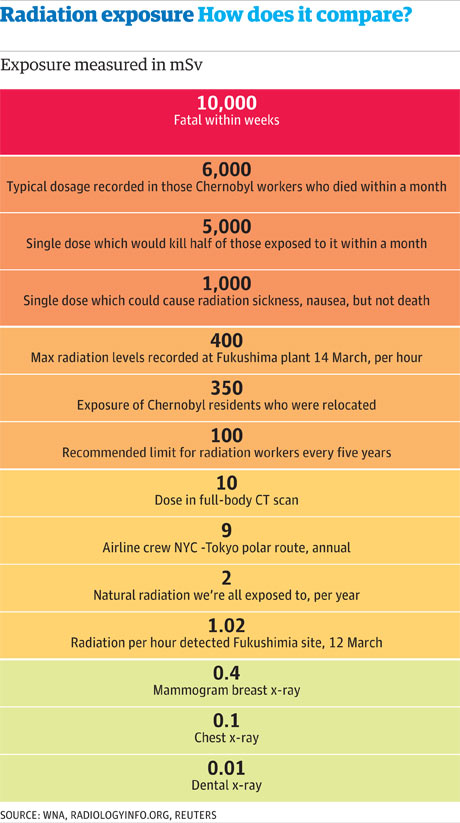 1.1 - Context
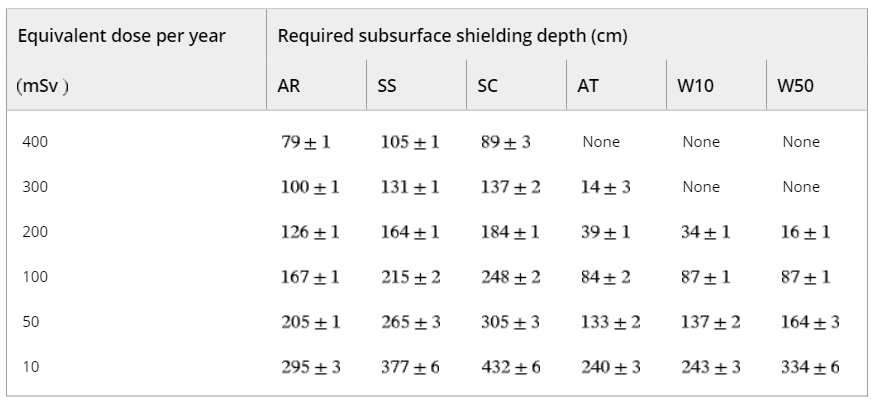 Radiation
Annual equivalent 100 mSv  on Mars
87 cm - 167 cm
Max annual equivalent dose adults
1 - 10 mSv
> 295 cm - 334 cm
Note. AR = andesite rock;  SS = sandstone; SC = sulfur concrete; AT = Arabia Terra; W10 = 10% water in the andesite rock; W50 = 50% water mixture with andesite rock.
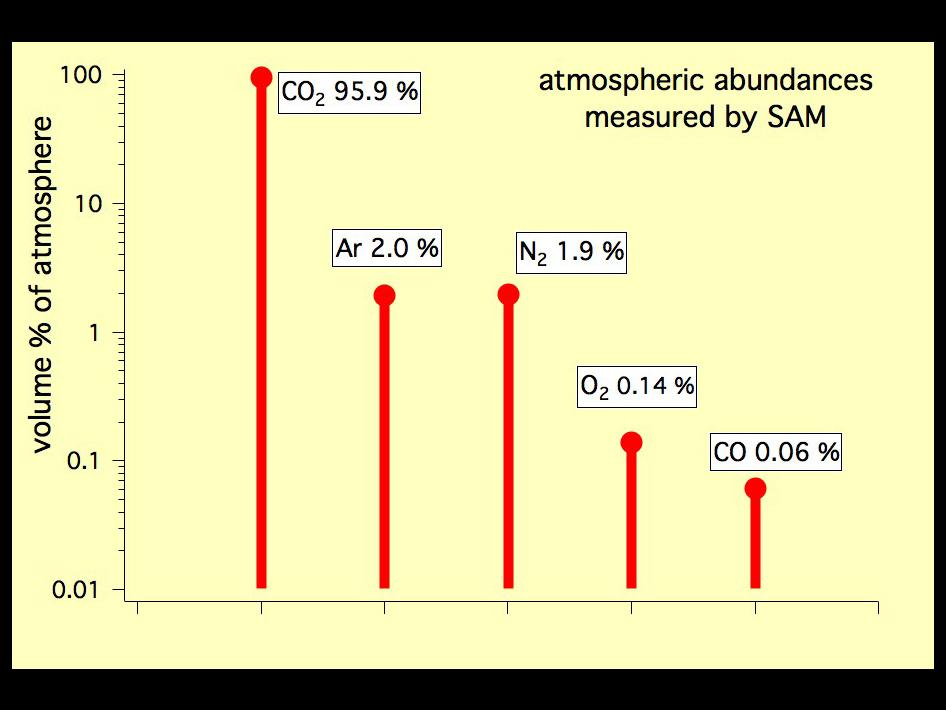 1.1 - Context
Atmosphere
Atmospheric composition by mass
76.2% oxygen 
11.1% carbon
10.1% hydrogen
2.6% nitrogen
Sunlight
Irradiance 590 W/m2 (Earth 1000 W/m2)
Comparable to March in the Netherlands
NASA/JPL-Caltech, SAM/GSFC
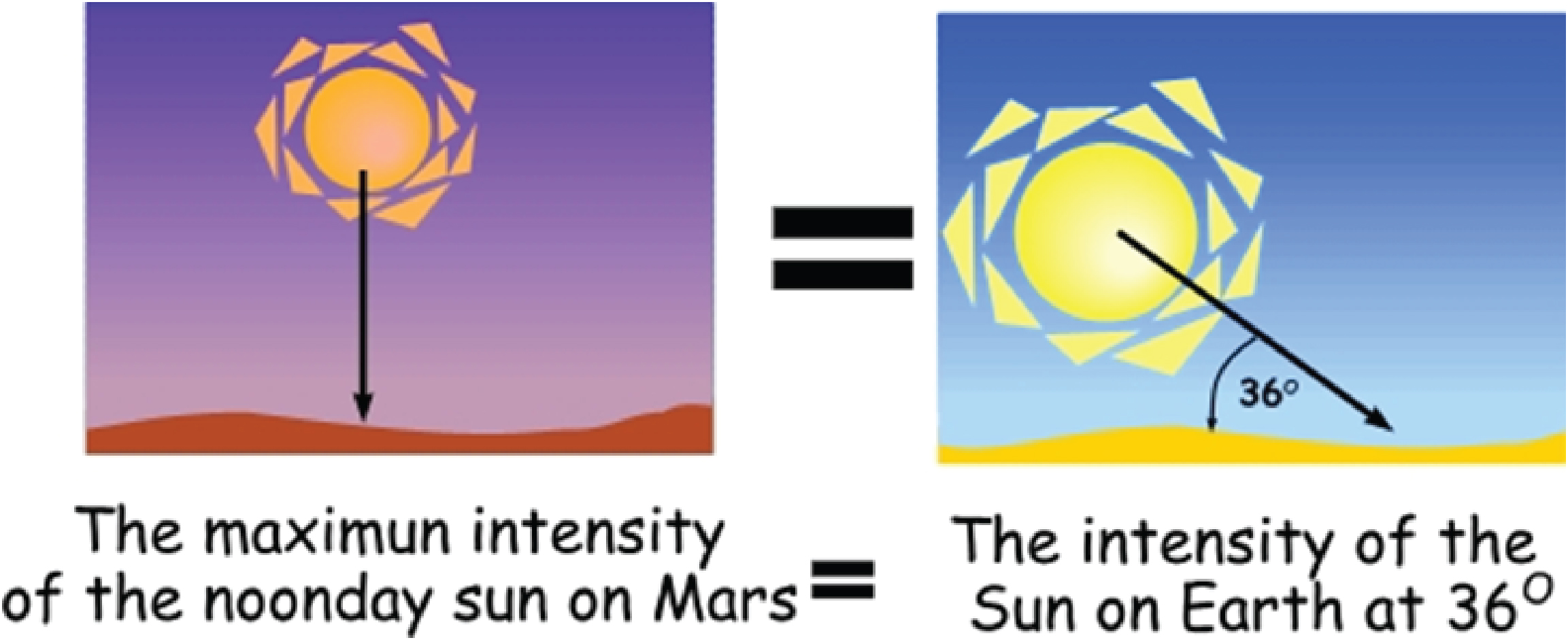 Standard pressure and temperature Mars compared to Earth
1.1 - Context
Atmosphere
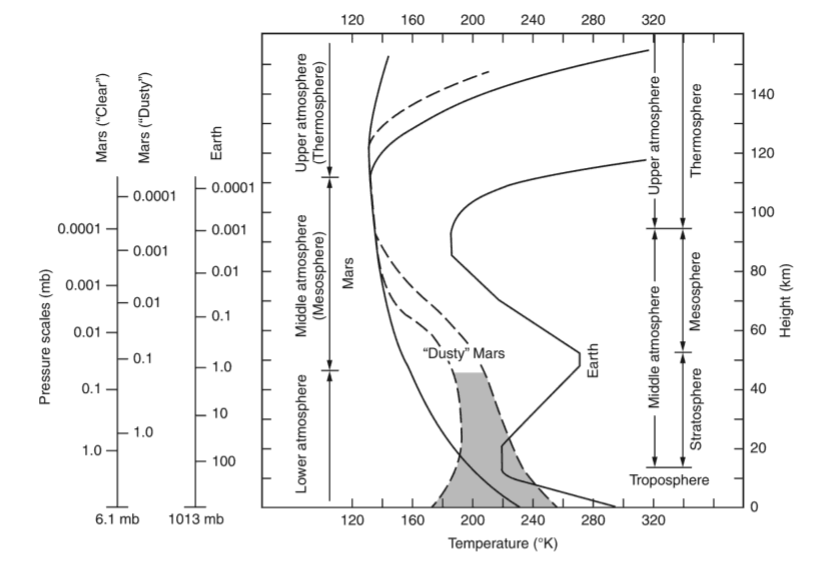 Inversely proportional 
Clear or dusty
Haberle, R. M., Clancy, R. T., Forget, F., Smith, M. D., & Zurek, R. W. (Eds.). (2017). The atmosphere and climate of Mars. Cambridge University Press.
1.1 - Context
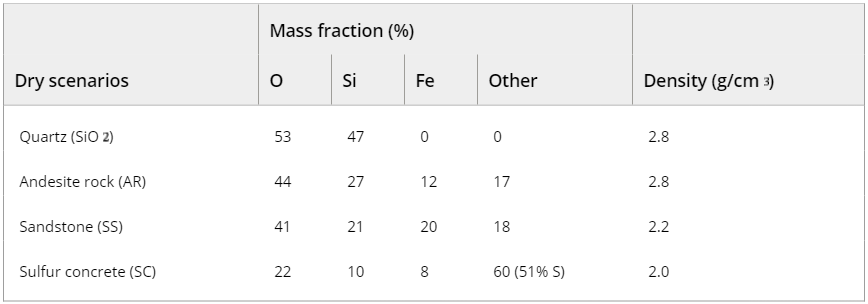 Soil & Raw Materials
No organic matter on Mars, no soil
Regolith
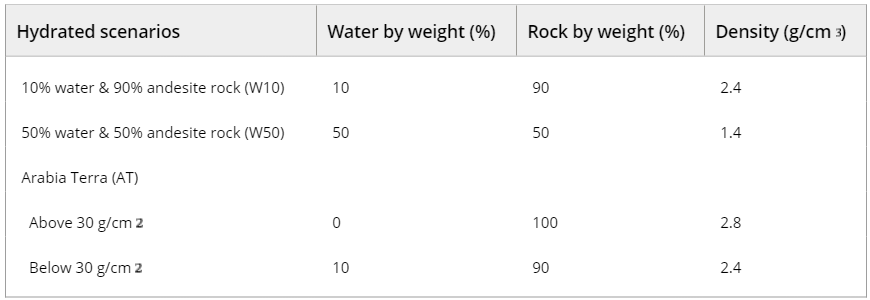 1.2 - Materialization
Factors Considered
Visibility (Opaque, translucent or transparent?)
Thickness and Strength
Where is the material from?
Possibility to print better surface details and sharper features (Scale of printing)
Performance in Mars temperatures (how long will the material last?)
Recyclability
1.2 - Materialization
Factors Considered
1.2 - Materialization
PLA
transparent
is easily pigmented or painted
can be mixed with wood, carbon and metal
can be sanded and polished to get finer textures
accuracy
tensile strength
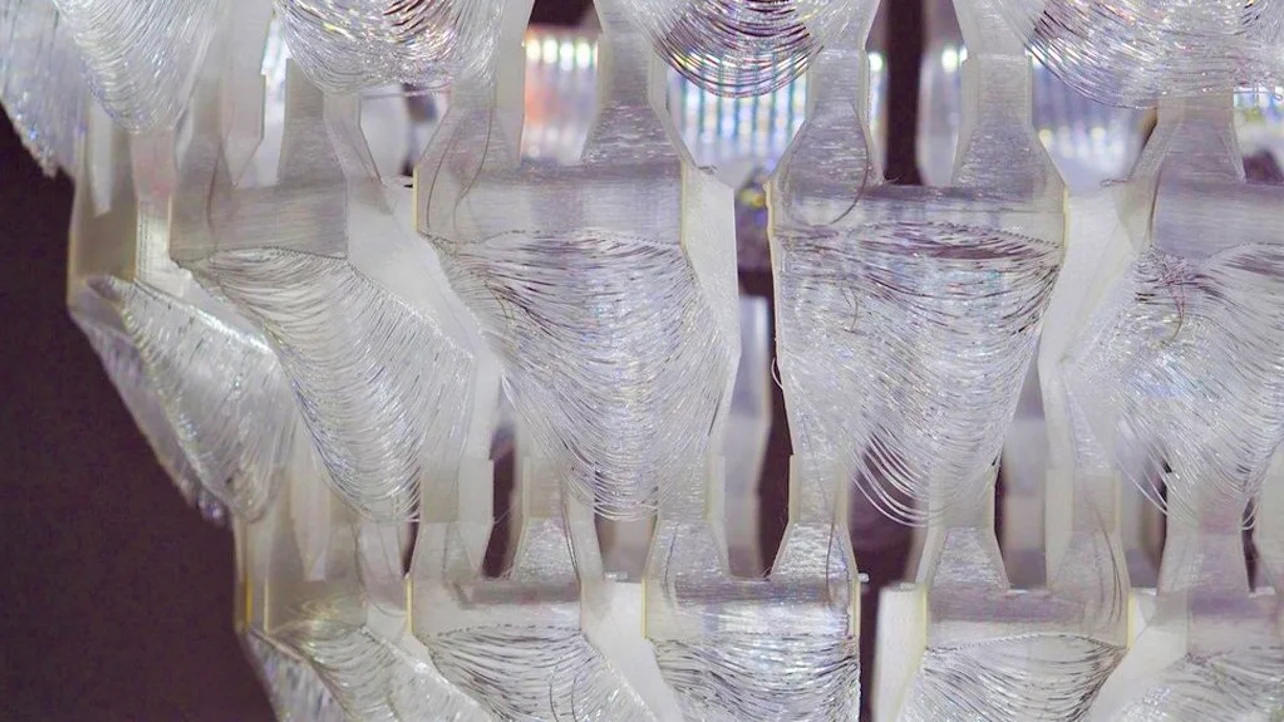 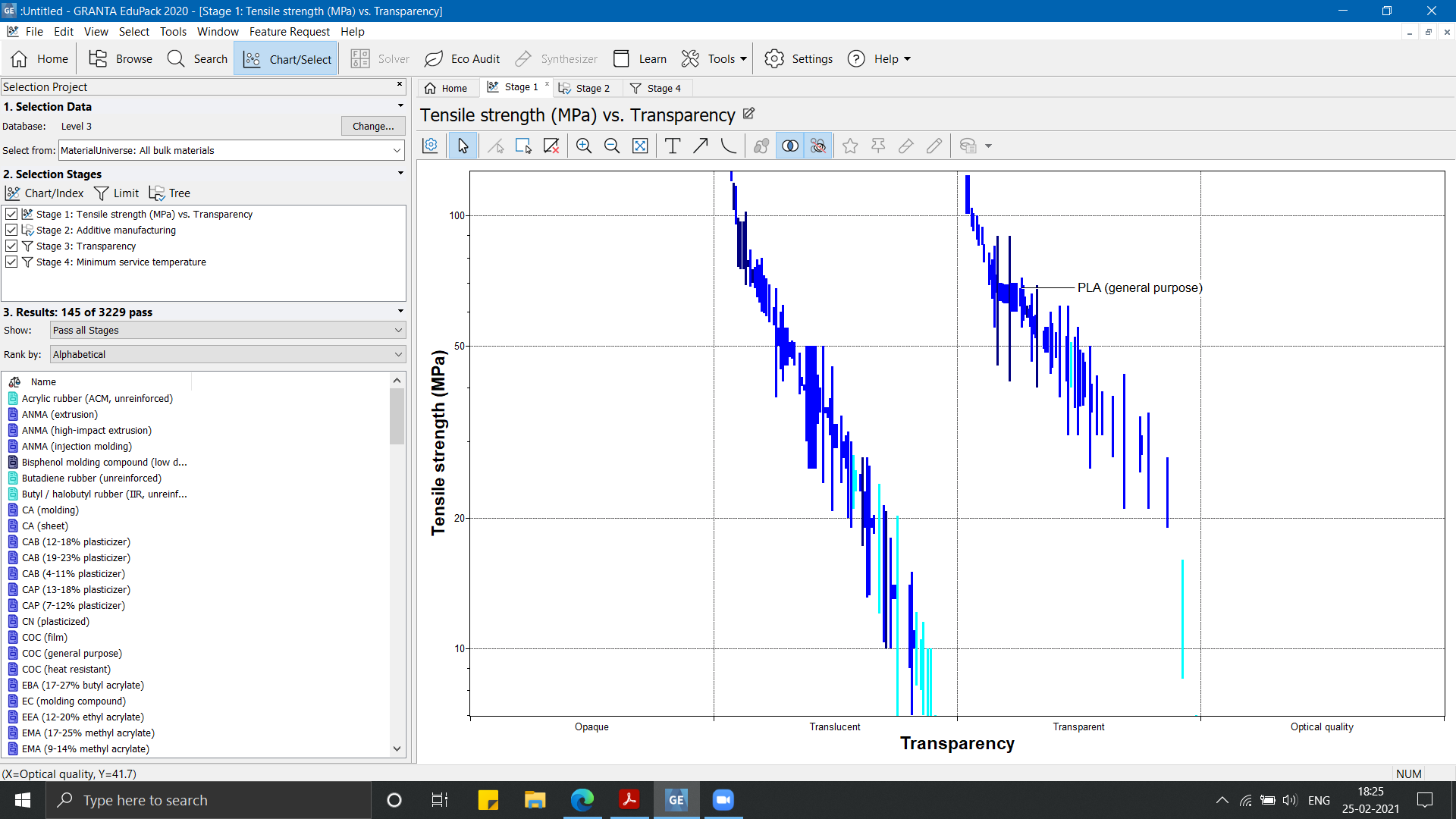 1.2 - Materialization
Martian Concrete
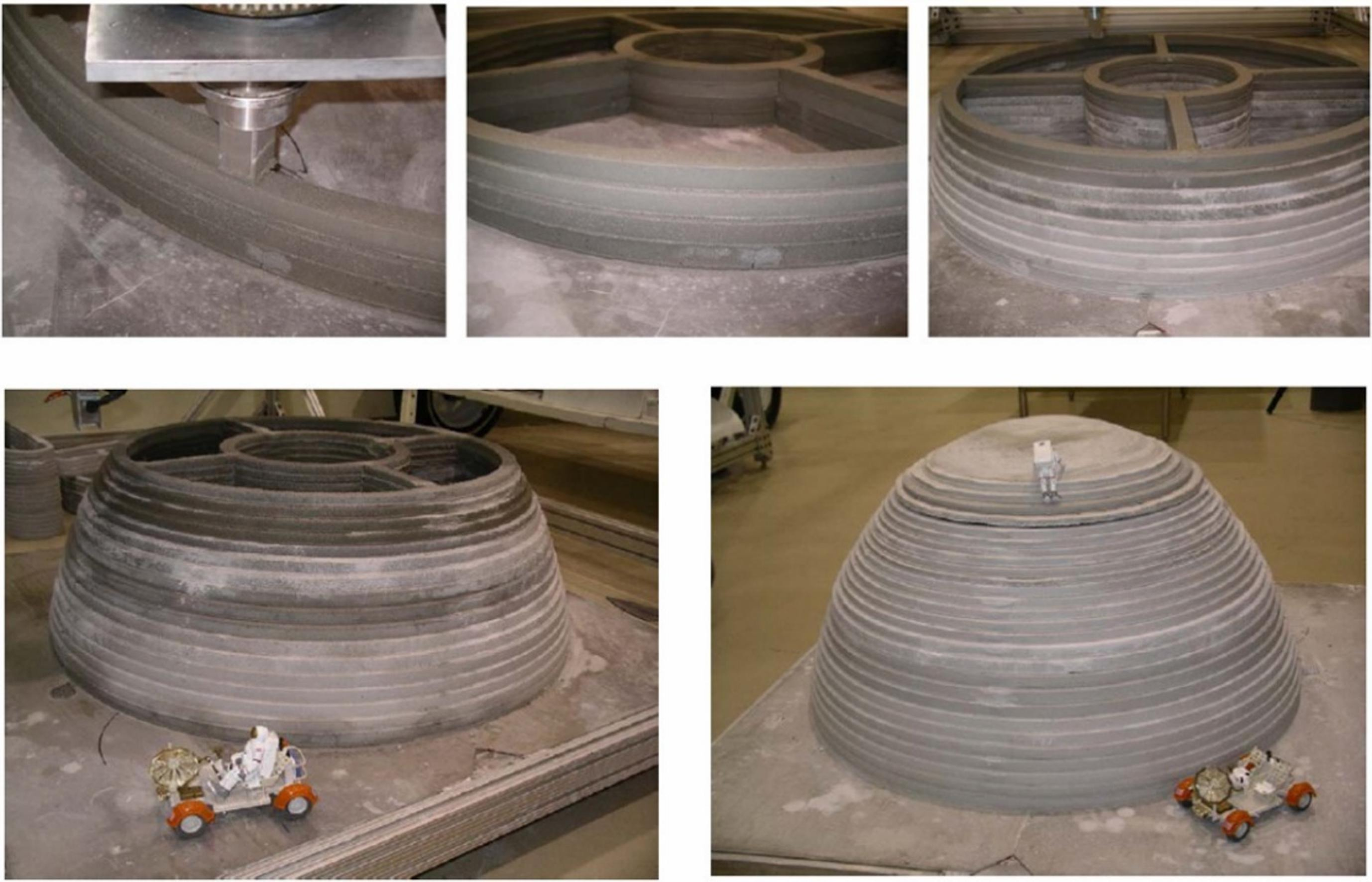 Properties Considered (similar to concrete)
can be deposited through a 3D printer layer by layer                                                                                        without any formwork support
fast printing speed
low resolution / rough printing 
significant hardening time
ideal for large scale structures
1.3 - Voronoi Structures
Voronoi patterns give clue about nature’s tendency to favor efficiency in terms of:
nearest neighbor
shortest path
tightest fit 

Voronoi pattern helps in partitioning of a plane containing “n” points, into convex polygons such that each polygon contains exactly one generating point; Any point taken in a given polygon is closer to its generating point than to any other. 

Voronoi patterns offer high strength to weight ratio as required in any airborne system.
1.3 - Voronoi Structures
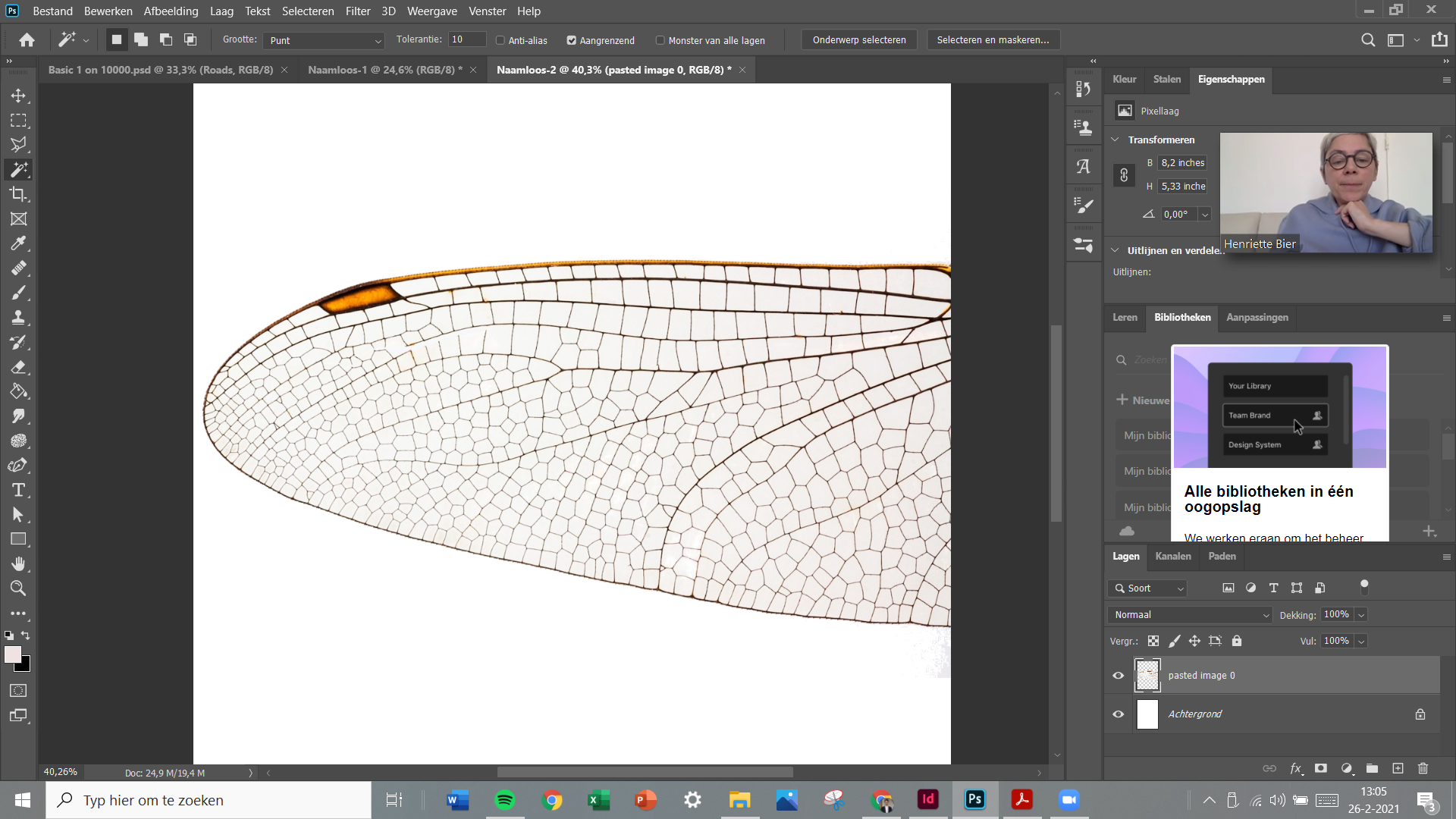 Scales:
Floorplan 
Construction
Furniture
1.3 - Floor plan
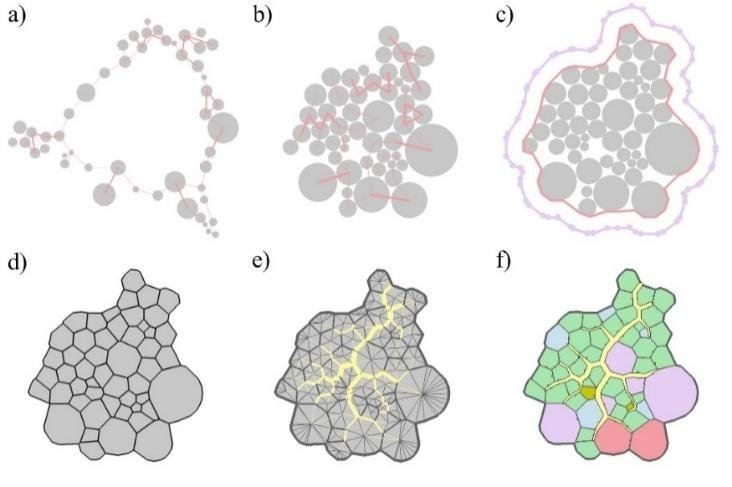 a) spectral layout; 
b) physics simulation; 
c) offset of concave hull; 
d) Voronoi tessellation; 
e) generation of circulation using an ant-colony algorithm; 
f) final floor plan.
1.3 - Construction
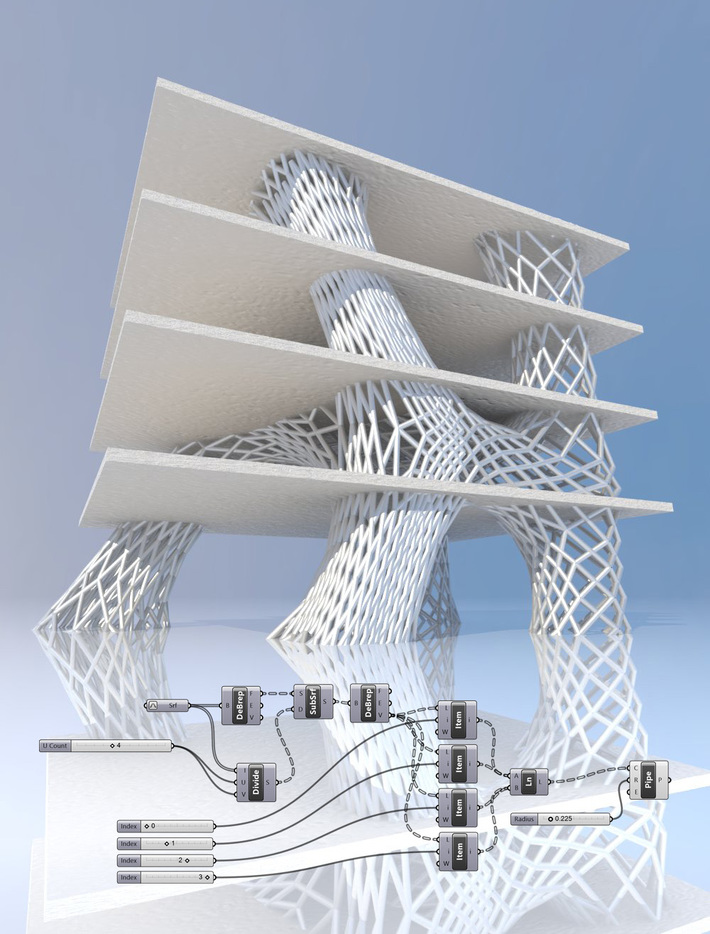 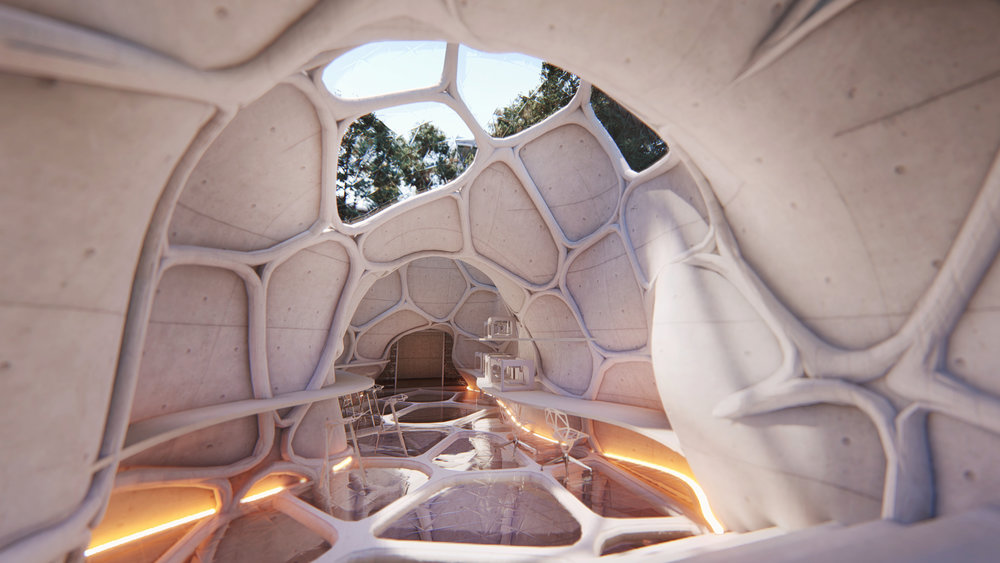 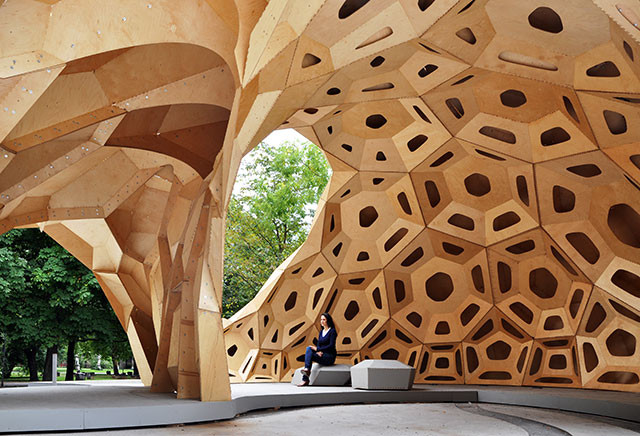 1.3 - Construction
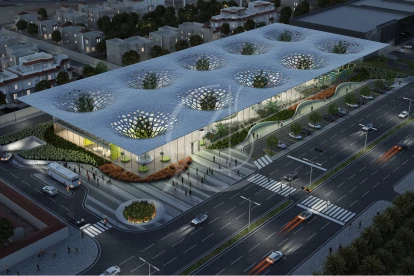 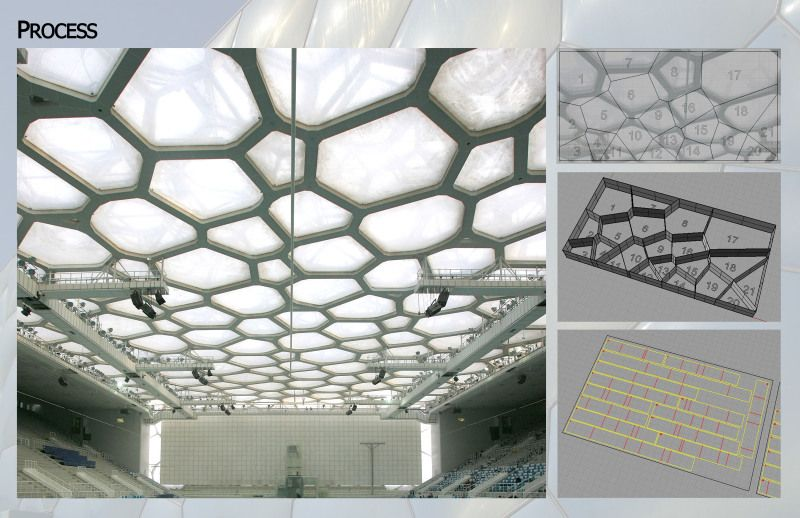 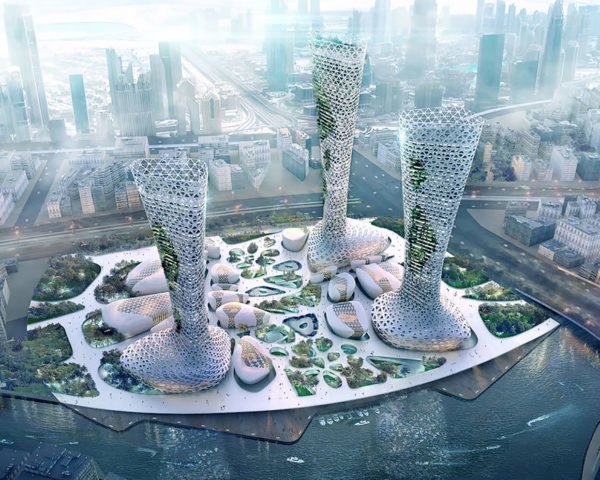 1.3 - Furniture
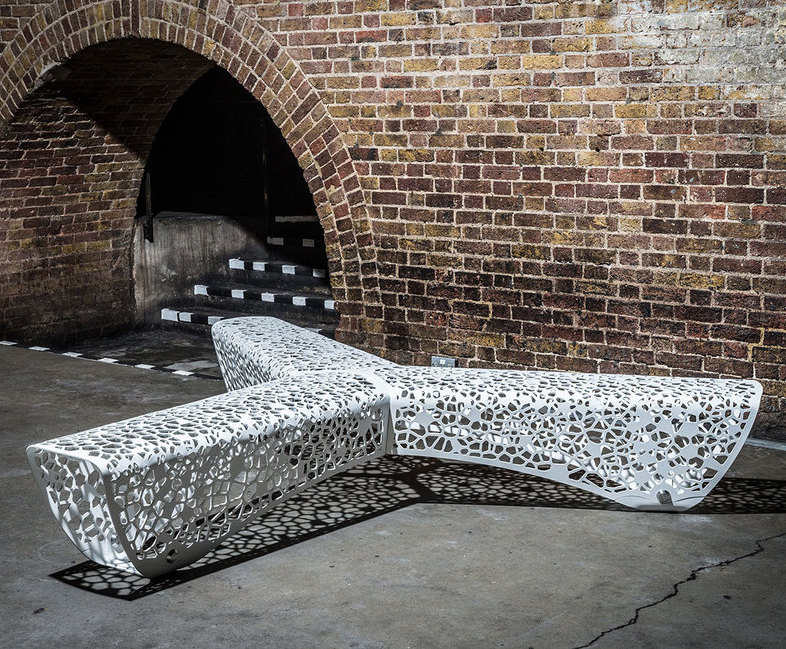 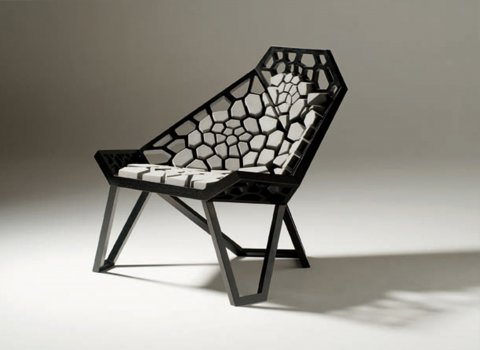 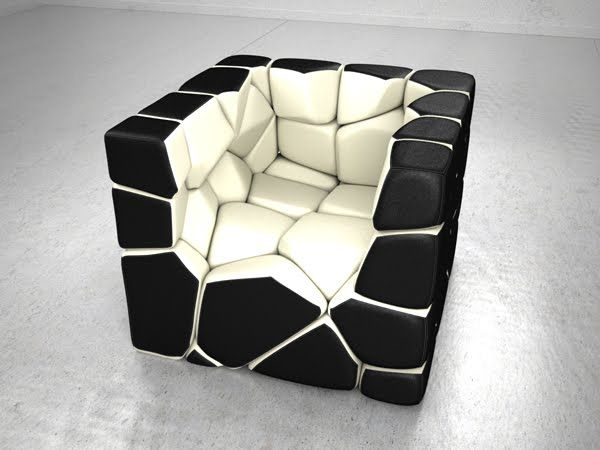 2.1 - Design proposal
Initial Idea
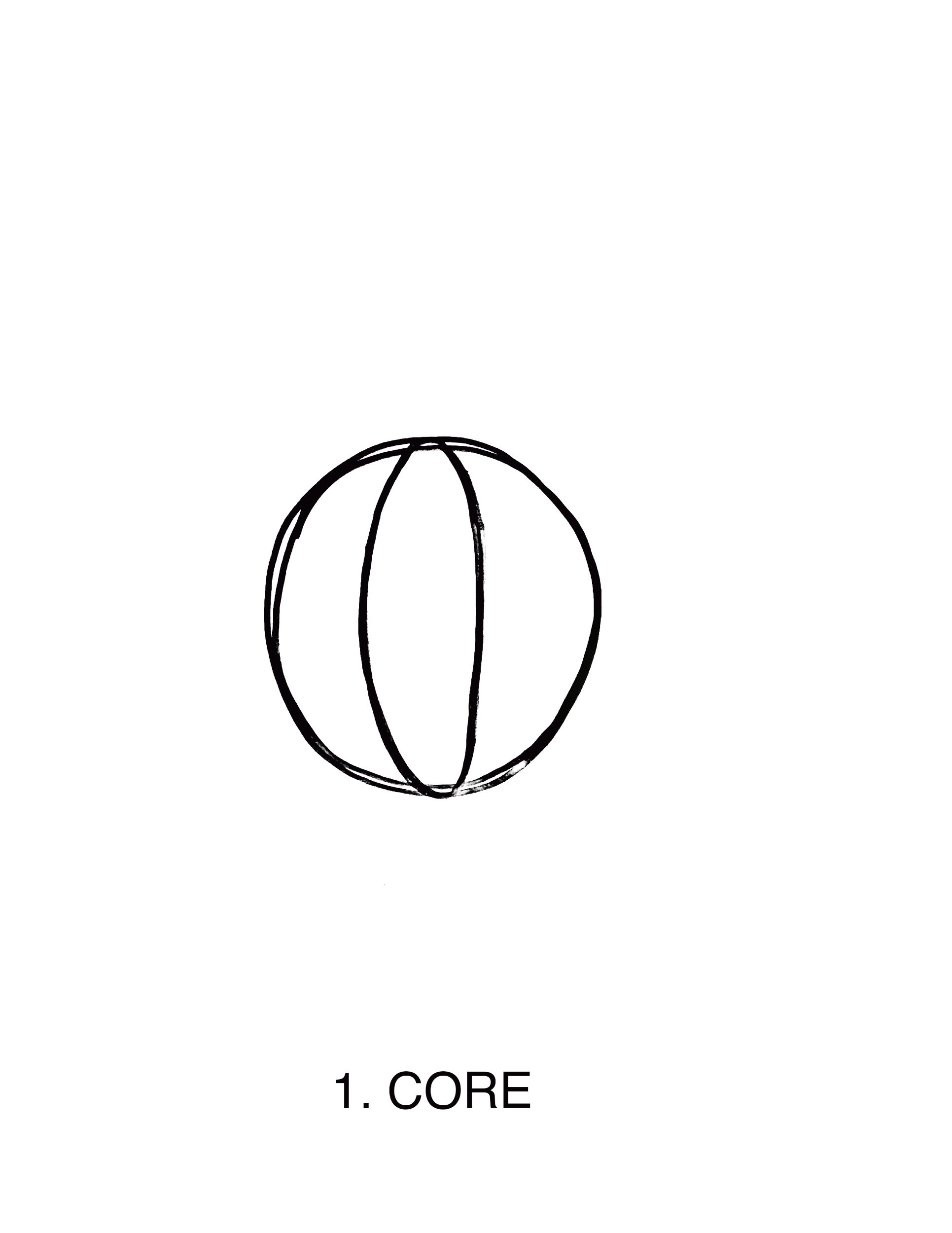 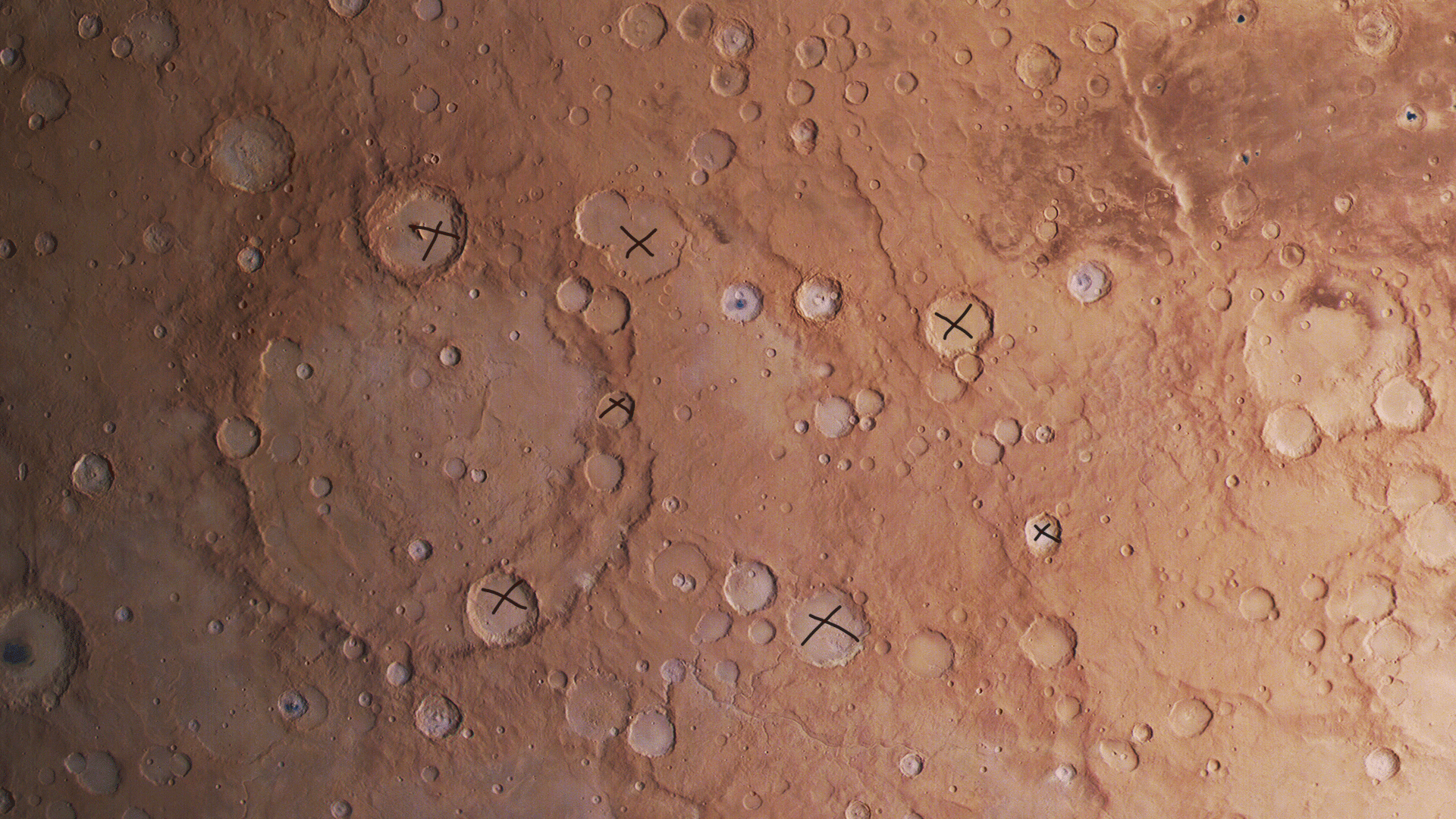 2.2 - Design proposal
Form
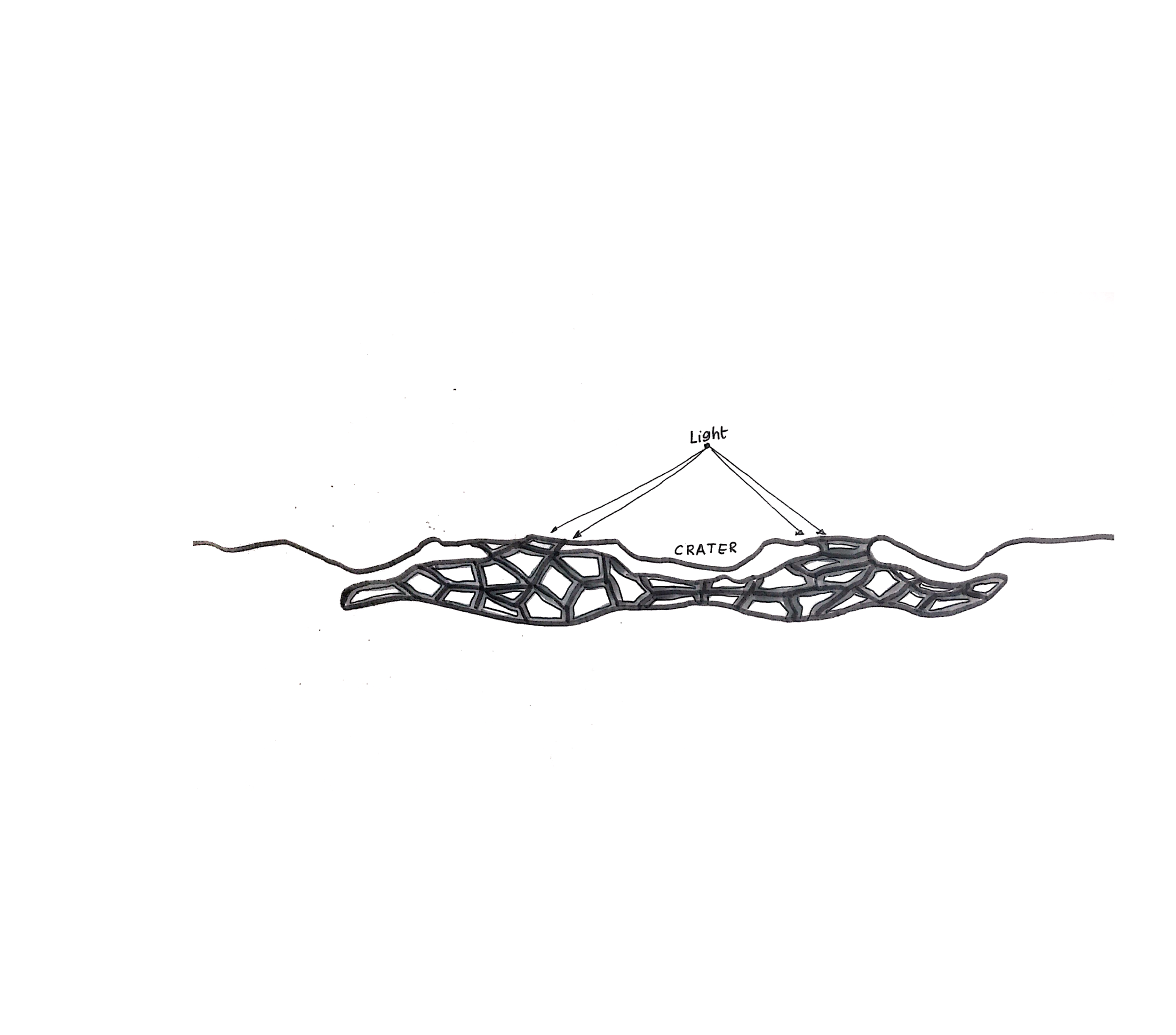 Use of existing craters on Mars
Bigger craters are the middle points
Smaller craters the connections
2.2 - Design proposal
Form
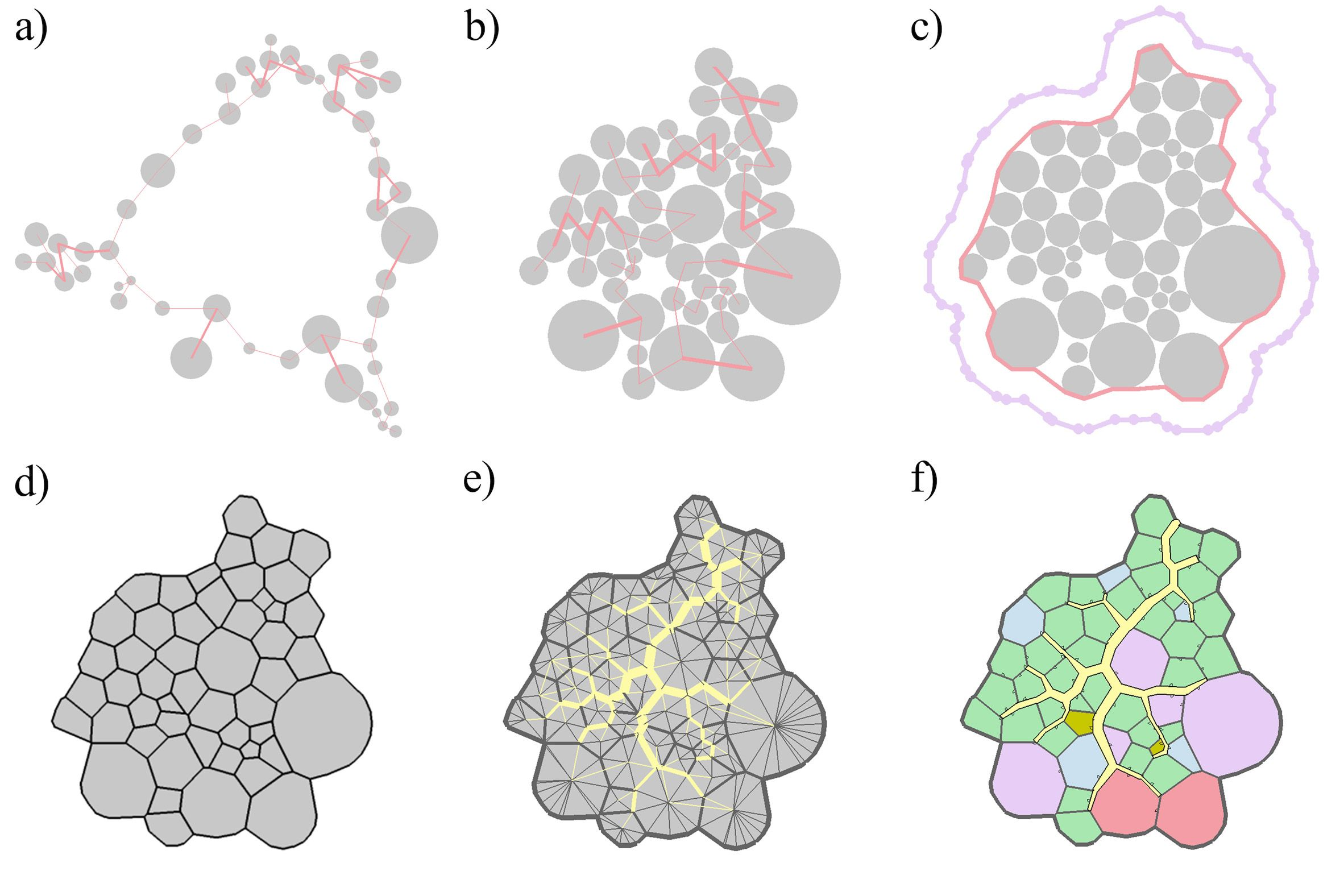 Use of the ant python script to generate the optimal layout between the points
2.3 - Design proposal
Function
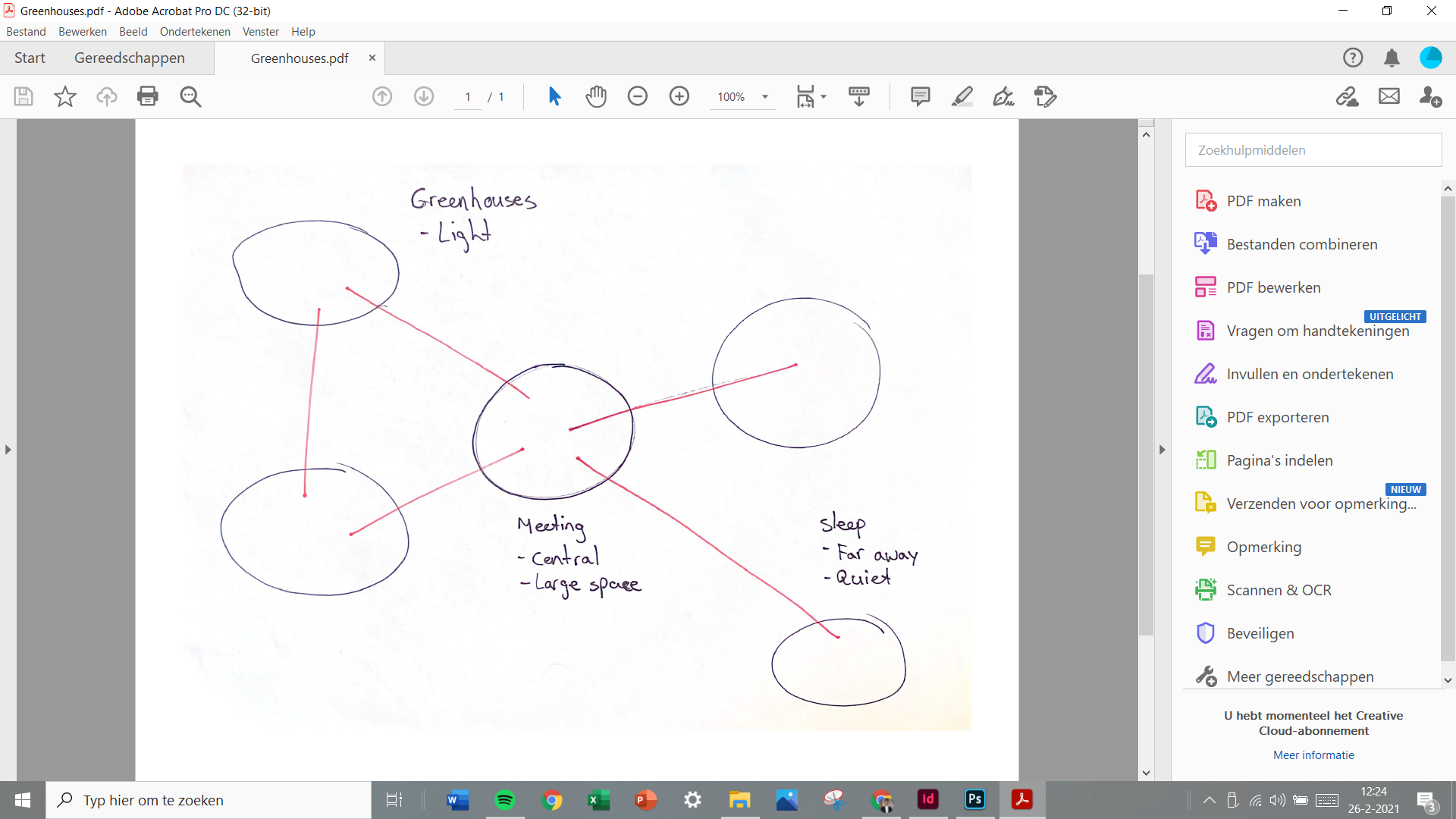 Criteria per function
Python algorithm
Spaces to function
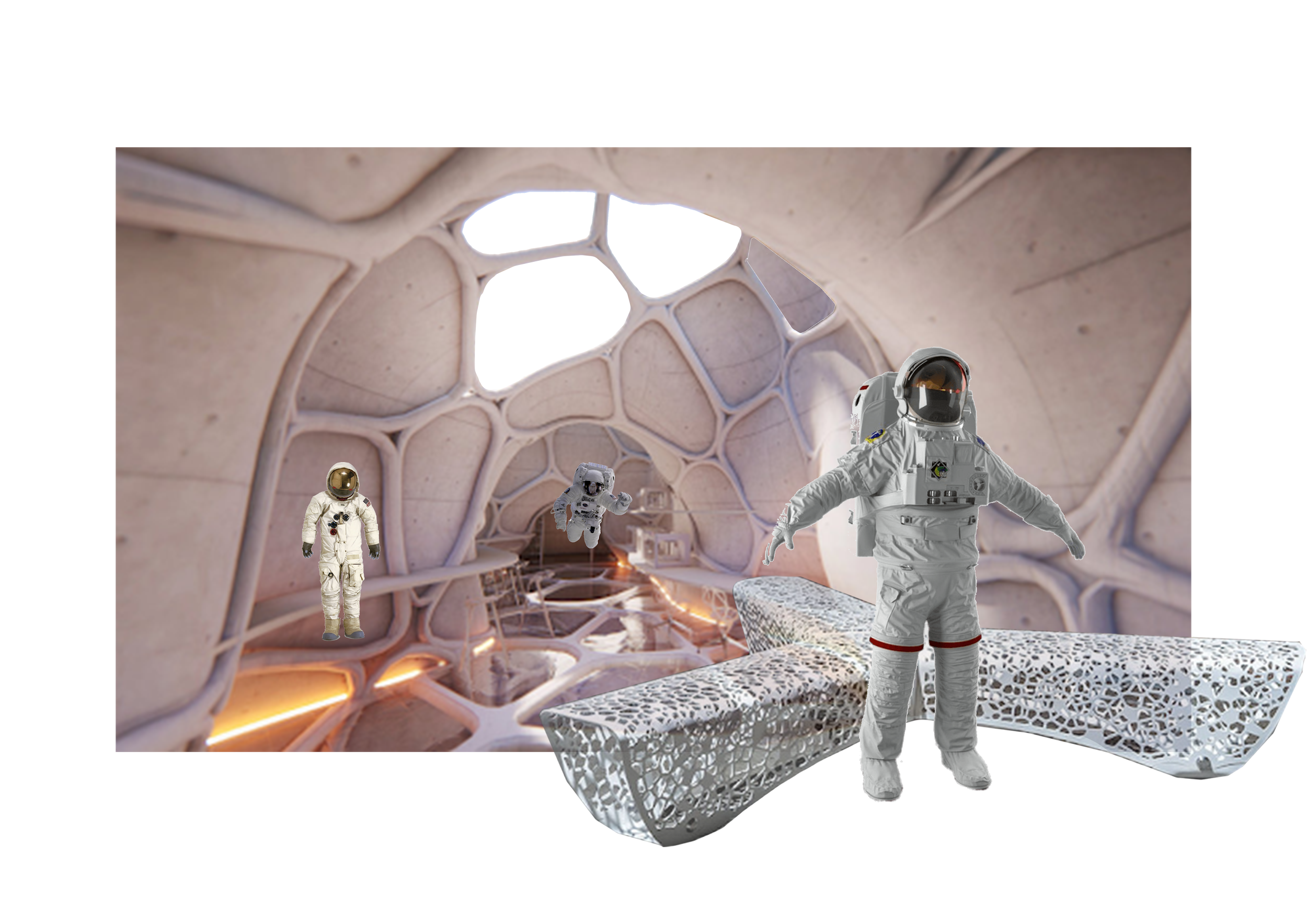